Summary: These slides describe each of the five Functions included in the Cybersecurity Framework.
Audience: These slides are intended for an audience who is somewhat familiar with the components and high-level objectives of the Framework, but is seeking to gain an increased understanding of its content.
Learning Objectives:
Discern the five Functions of the Framework
Understand the purpose of Functions within the Core
Gain awareness of outcomes associated with each Function
The Five Functions
of the Cybersecurity Framework

July 2018
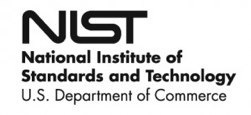 cyberframework@nist.gov
The Five Functions
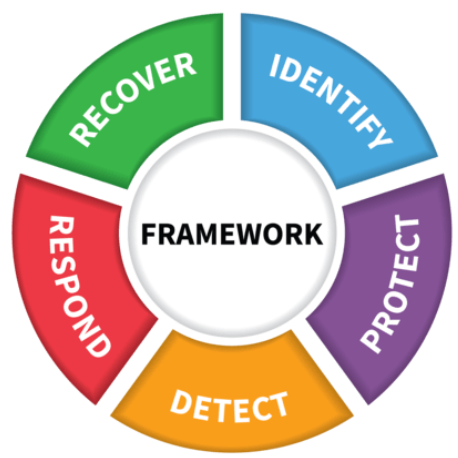 Highest level of abstraction in the core

Represent five key pillars of a successful and wholistic cybersecurity program

Aid organizations in expressing their management of cybersecurity risk at a high level
3
[Speaker Notes: The five Functions included in the Framework Core are:

Identify
Protect
Detect
Respond
Recover

The Functions are the highest level of abstraction included in the Framework. They act as the backbone of the Framework Core that all other elements are organized around.

These five Functions were included in the Core because they represent the five primary pillars for a successful and holistic cybersecurity program. They aid organizations in easily expressing their management of cybersecurity risk at a high level and enabling risk management decisions.]
The Identify Function
The Identify Function assists in developing an organizational understanding of managing cybersecurity risk to systems, people, assets, data, and capabilities
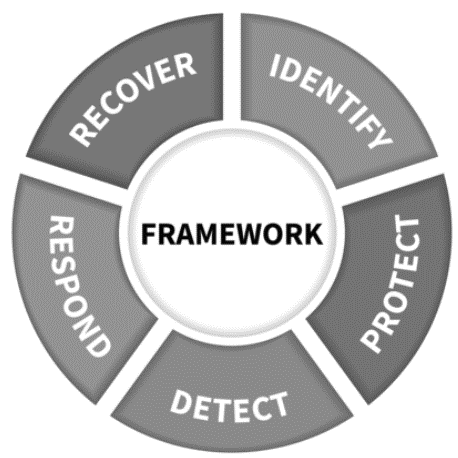 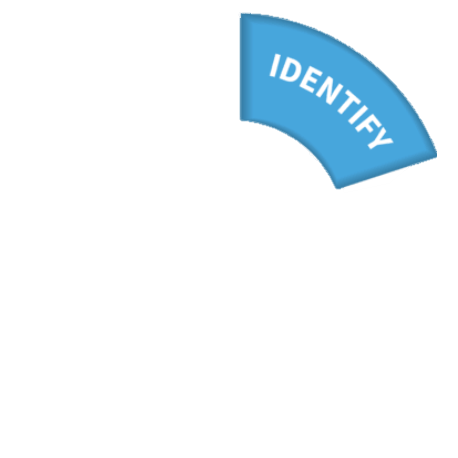 Example Outcomes:
Identifying physical and software assets to establish an Asset Management program

Identifying cybersecurity policies to define a Governance program

Identifying a Risk Management Strategy for the organization
4
The Protect Function
The Protect Function supports the ability to limit or contain the impact of potential cybersecurity events and outlines safeguards for delivery of critical services
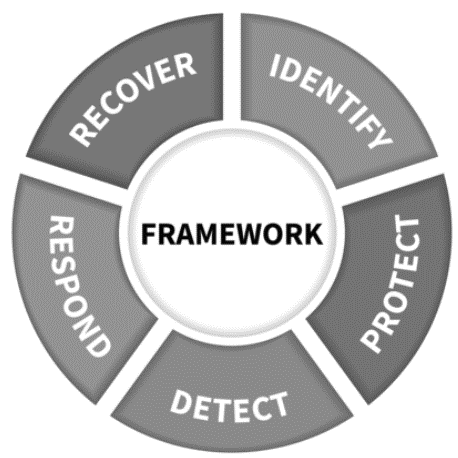 Example Outcomes:
Establishing Data Security protection to protect the confidentiality, integrity, and availability

Managing Protective Technology to ensure the security and resilience of systems and assists

Empowering staff within the organization through Awareness and Training
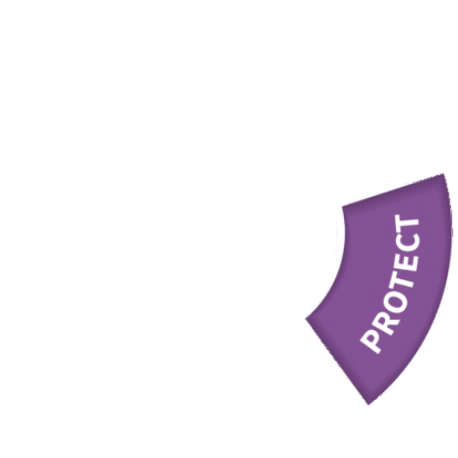 5
The Detect Function
The Detect Function defines the appropriate activities to identify the occurrence of a cybersecurity event in a timely manner
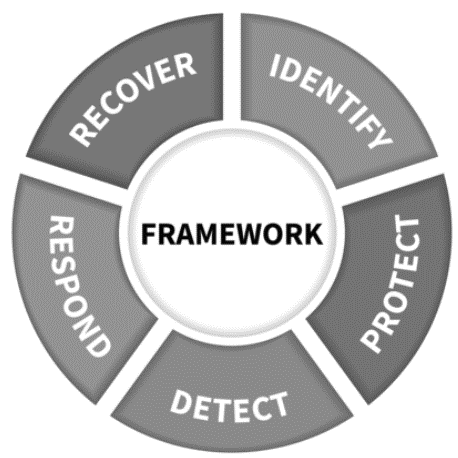 Example Outcomes:
Implementing Security Continuous Monitoring capabilities to monitor cybersecurity events

Ensuring Anomalies and Events are detected, and their potential impact is understood

Verifying the effectiveness of protective measures
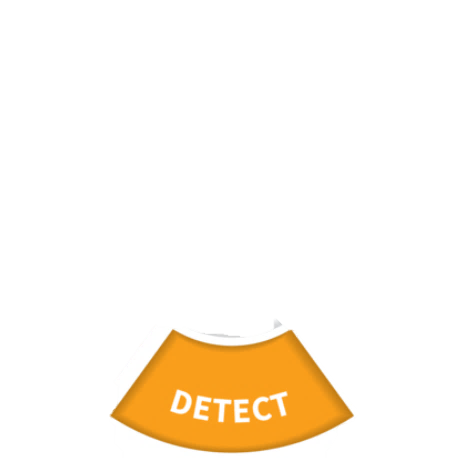 6
The Respond Function
The Respond Function includes appropriate activities to take action regarding a detected cybersecurity incident to minimize impact
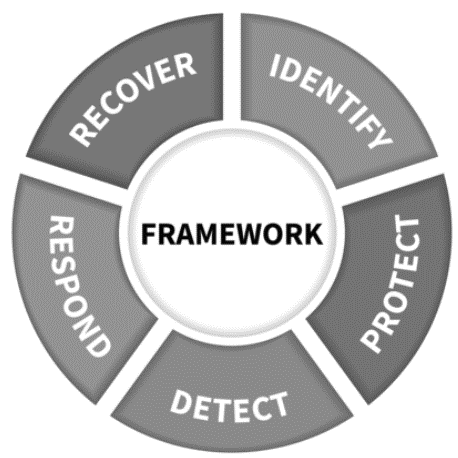 Example Outcomes:
Ensuring Response Planning processes are executed during and after an incident

Managing Communications during and after an event

Analyzing effectiveness of response activities
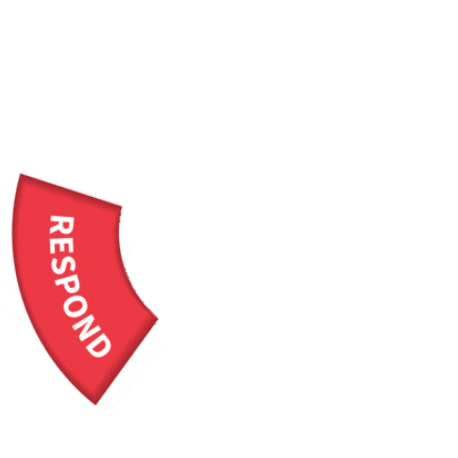 7
The Recover Function
The Recover Function identifies appropriate activities to maintain plans for resilience and to restore services impaired during cybersecurity incidents
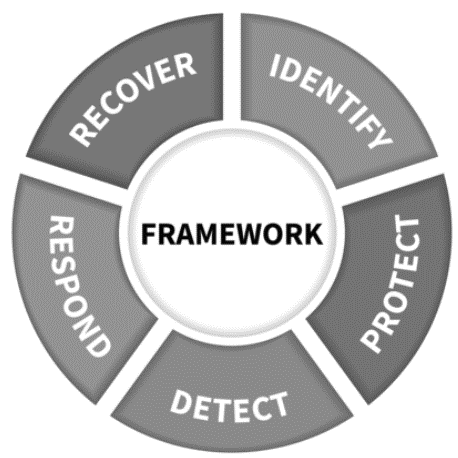 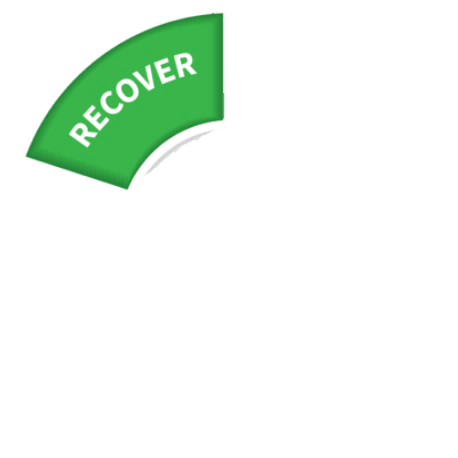 Example Outcomes:
Ensuring the organization implements Recovery Planning processes and procedures

Implementing improvements based on lessons learned

Coordinating communications during recovery activities
8
ResourcesWhere to Learn More and Stay Current
Framework for Improving Critical Infrastructure Cybersecurity and related news, information: 
www.nist.gov/cyberframework 

Additional cybersecurity resources: http://csrc.nist.gov/ 

Questions, comments, ideas: cyberframework@nist.gov
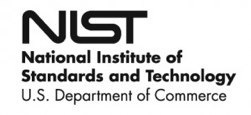 9